Ratio including algebraic terms 2
Intelligent Practice
Silent 
Teacher
Narration
Your Turn
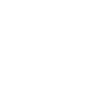 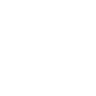 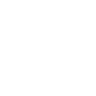 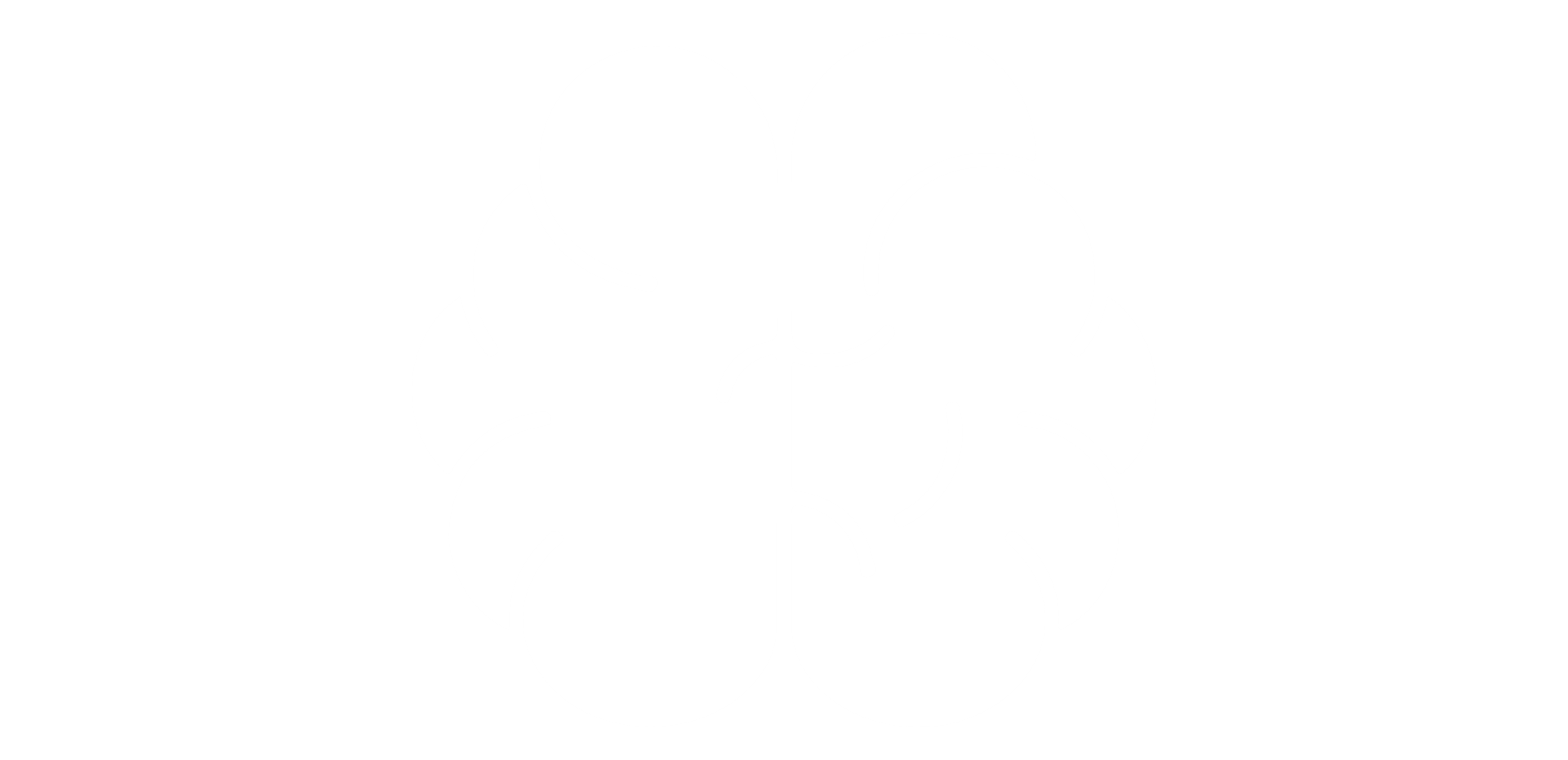 Practice
Worked Example
Your Turn
@bannisterjodi
For the following, find the value of ‘x’ in each case
@bannisterjodi
For the following, find the value of ‘x’ in each case
x = 6
x = 8
x = 6
x = 3
x = 4
x = 7
@bannisterjodi